Тверской государственный университет, г. Тверь
Кафедра физики конденсированного состояния


МАГНИТНЫЕ СВОЙСТВА И ДОМЕННАЯ СТРУКТУРА КВАЗИБИНАРНЫХ СОЕДИНЕНИЙ YCo5-xCux
Аннагелдиев Магсат Аннагелди оглы
Руководитель:   к.ф.-м.н., доцент Дегтева О.Б.
Цель работы и объекты исследования:
Комплексное исследование микроструктуры, магнитных свойств и доменной структуры серии образцов сплавов YCo5-xCux со структурой CaCu5 при изменении концентрации меди в интервале x=0-3,0.
2
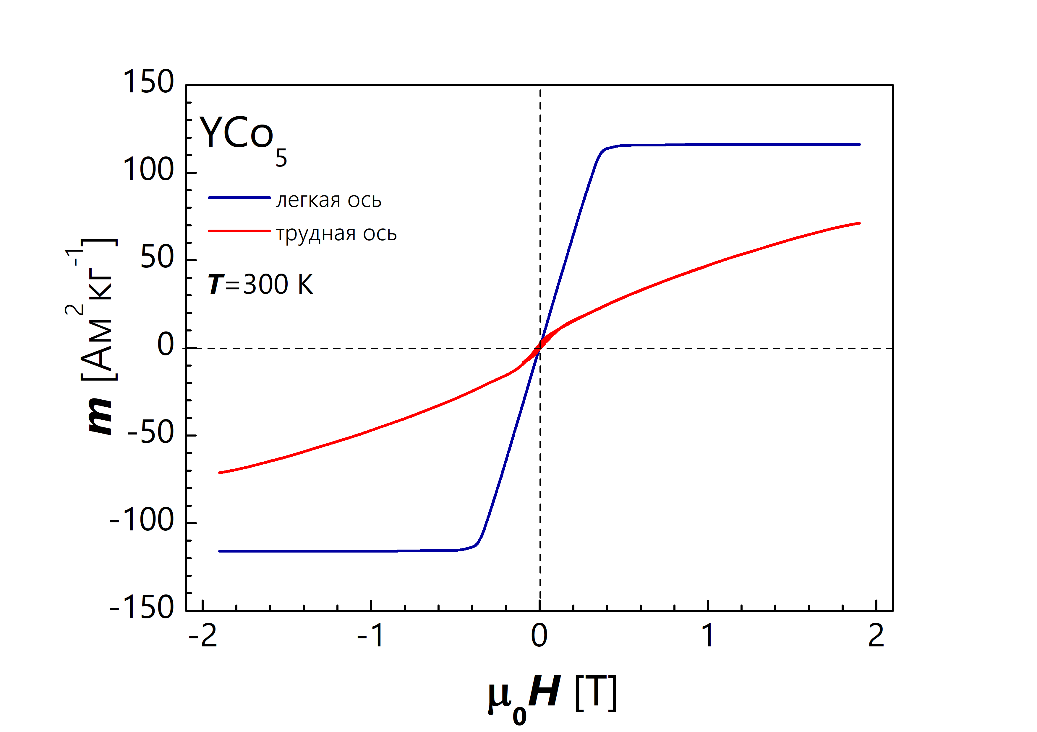 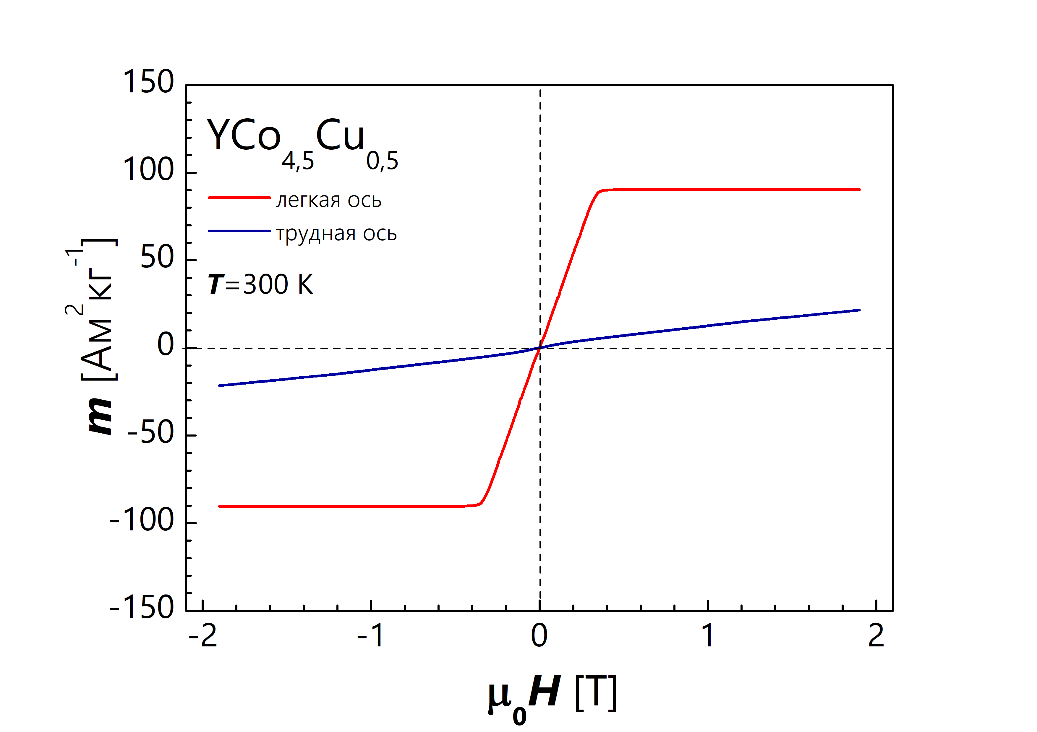 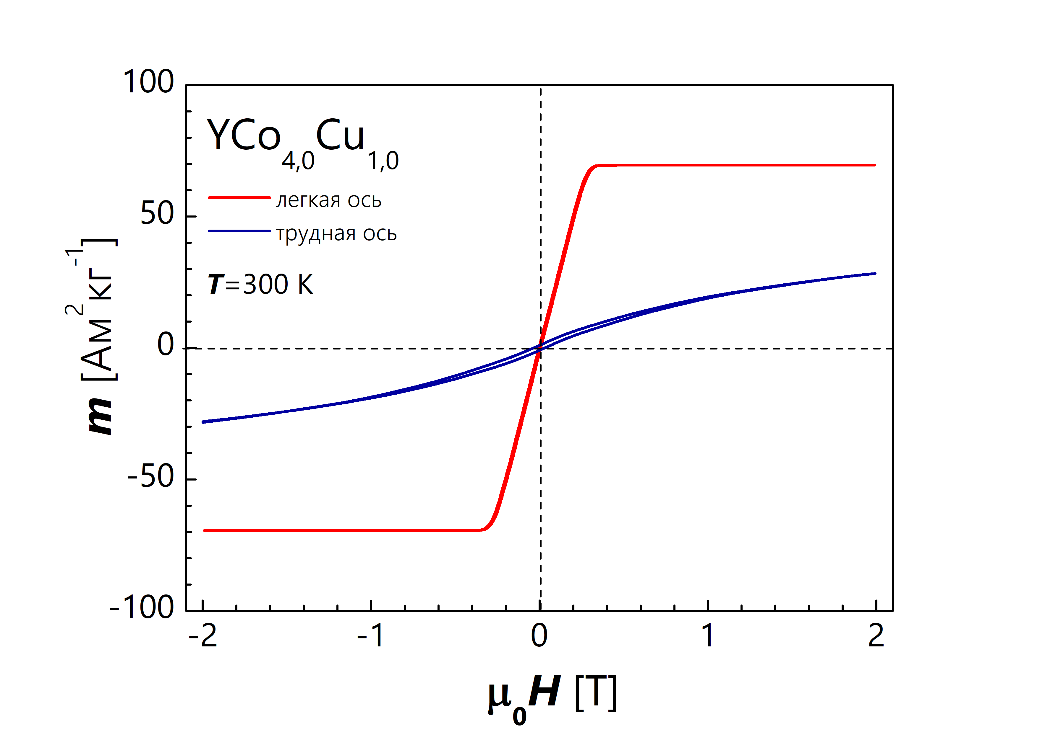 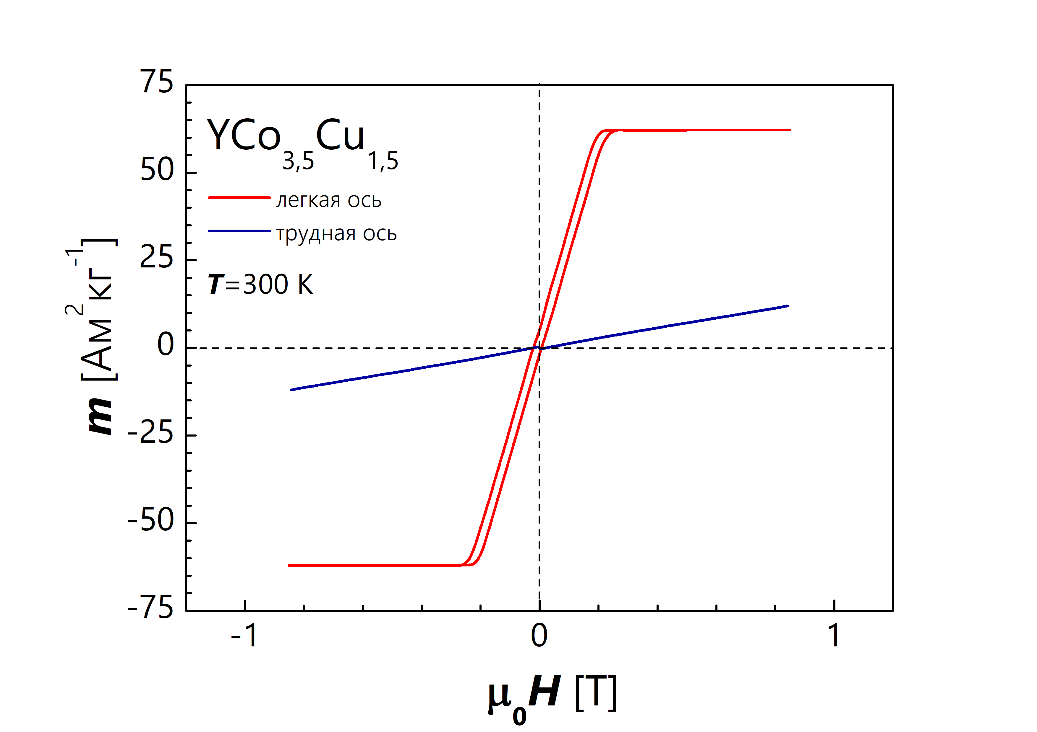 Кривые намагничивания псевдомонокристаллов сплавов YCo5-xCux, измеренные вдоль осей легкого и трудного намагничивания
3
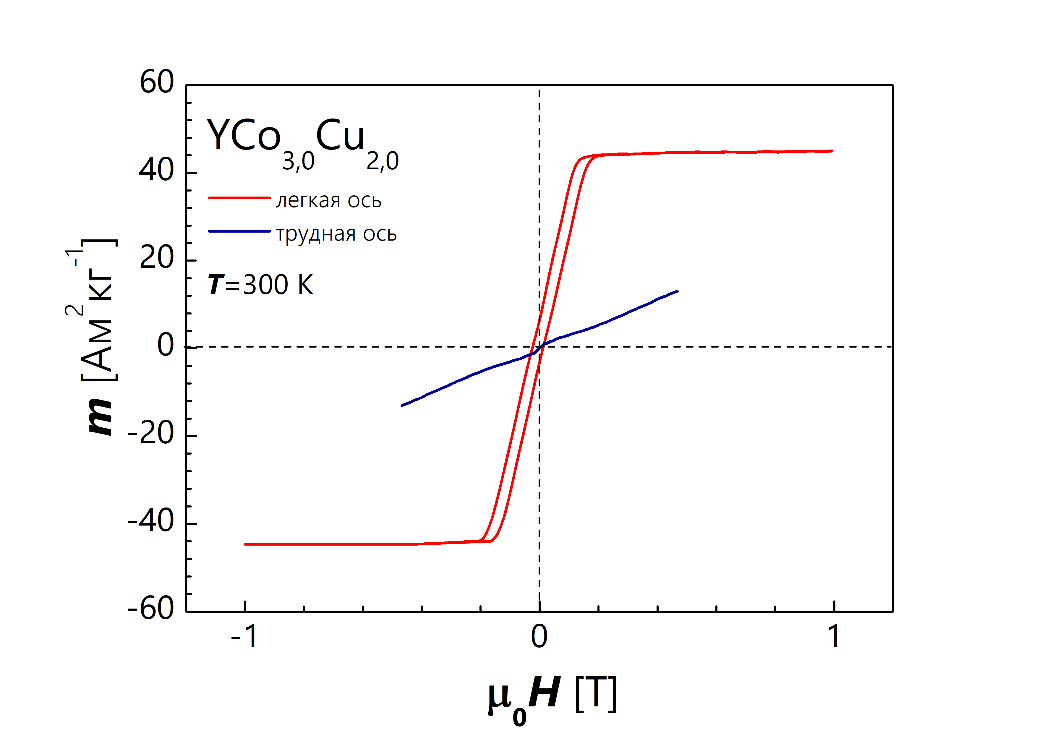 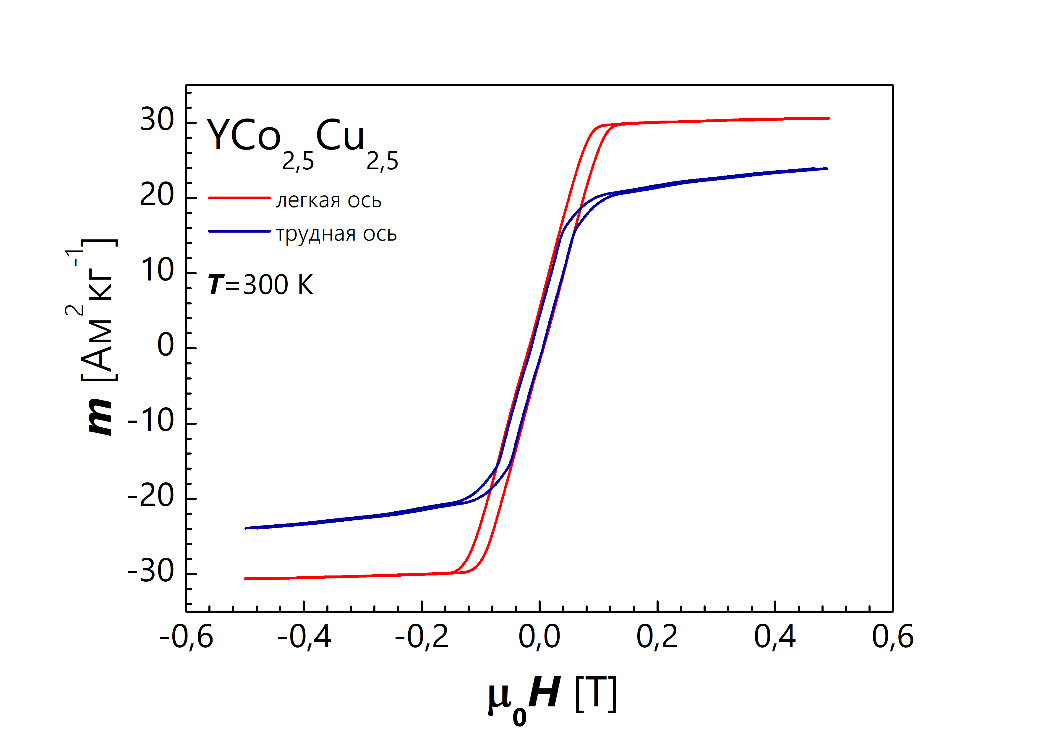 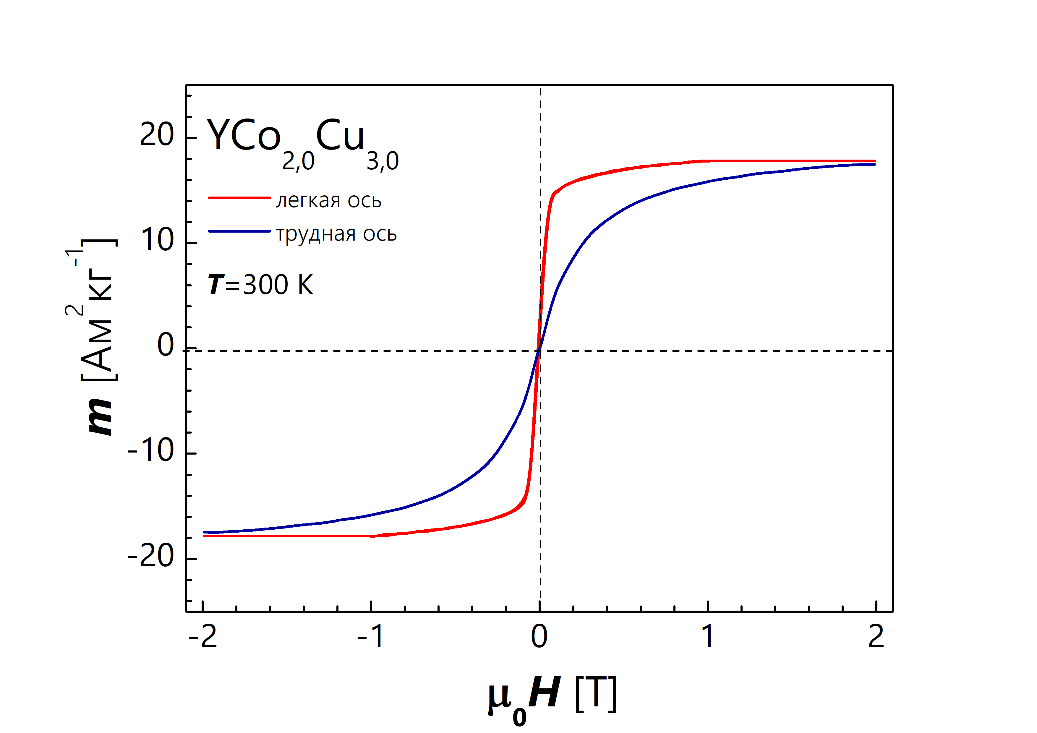 Кривые намагничивания псевдомонокристаллов сплавов YCo5-xCux, измеренные вдоль осей легкого и трудного намагничивания
4
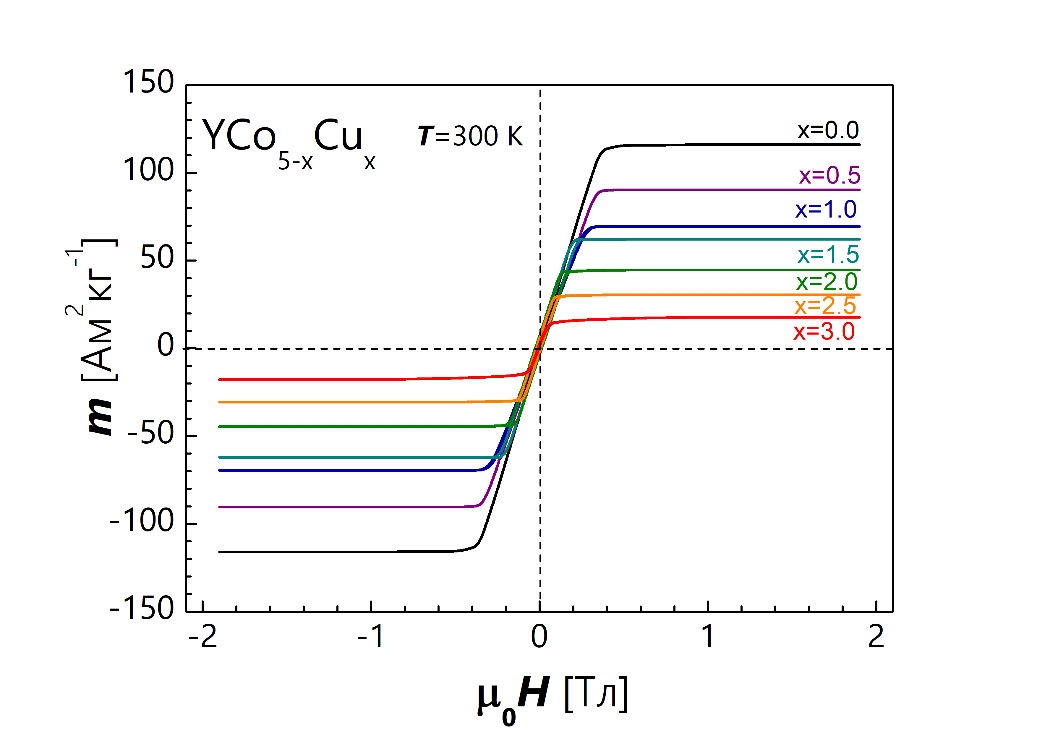 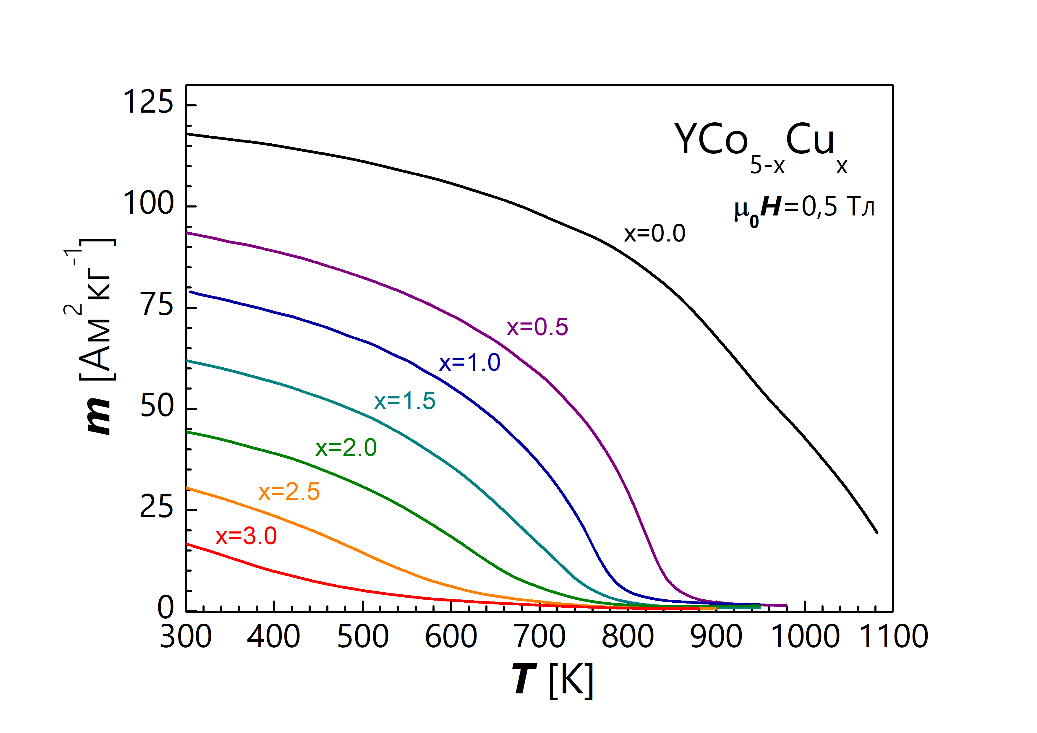 Кривые намагничивания псевдомонокристаллов сплавов YCo5-xCux, измеренные вдоль ОЛН  при комнатной температуре
Температурные зависимости спонтанной намагниченности псевдомонокристаллов сплавов YCo5-xCux
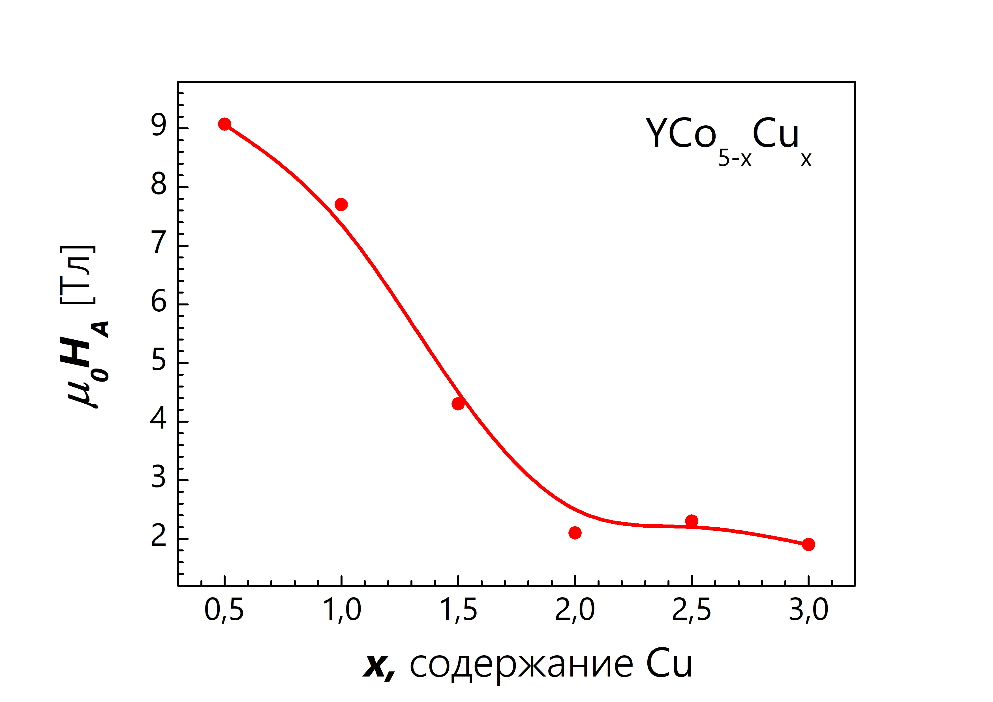 Зависимость поля анизотропии сплавов YCo5-xCux от концентрации меди
5
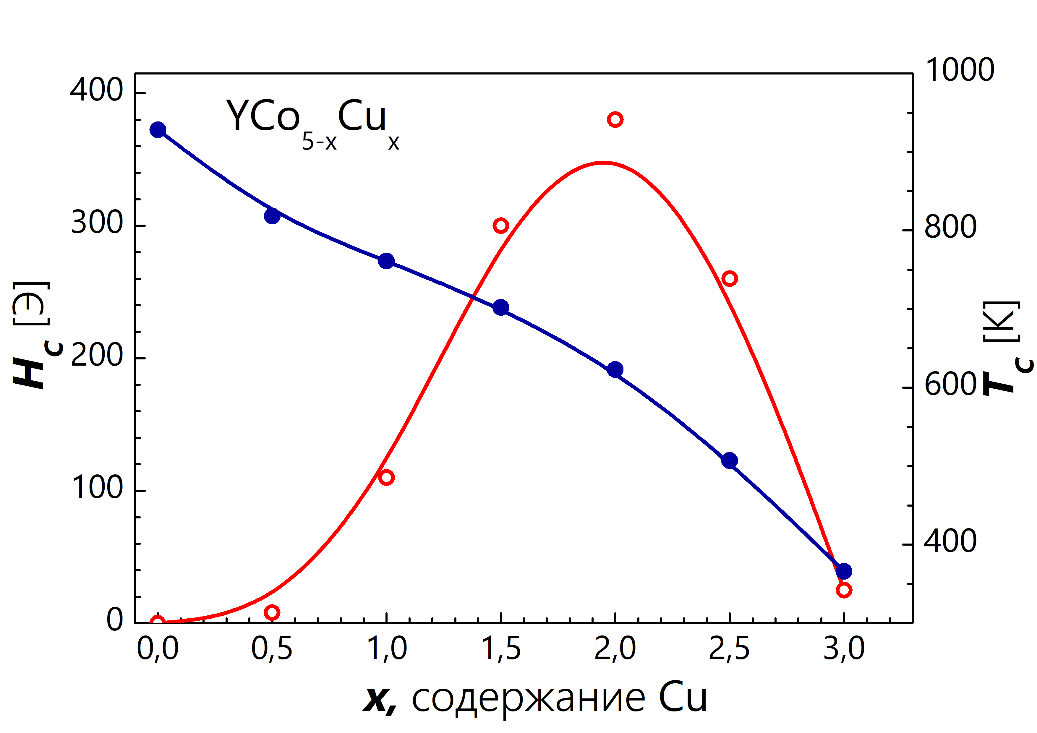 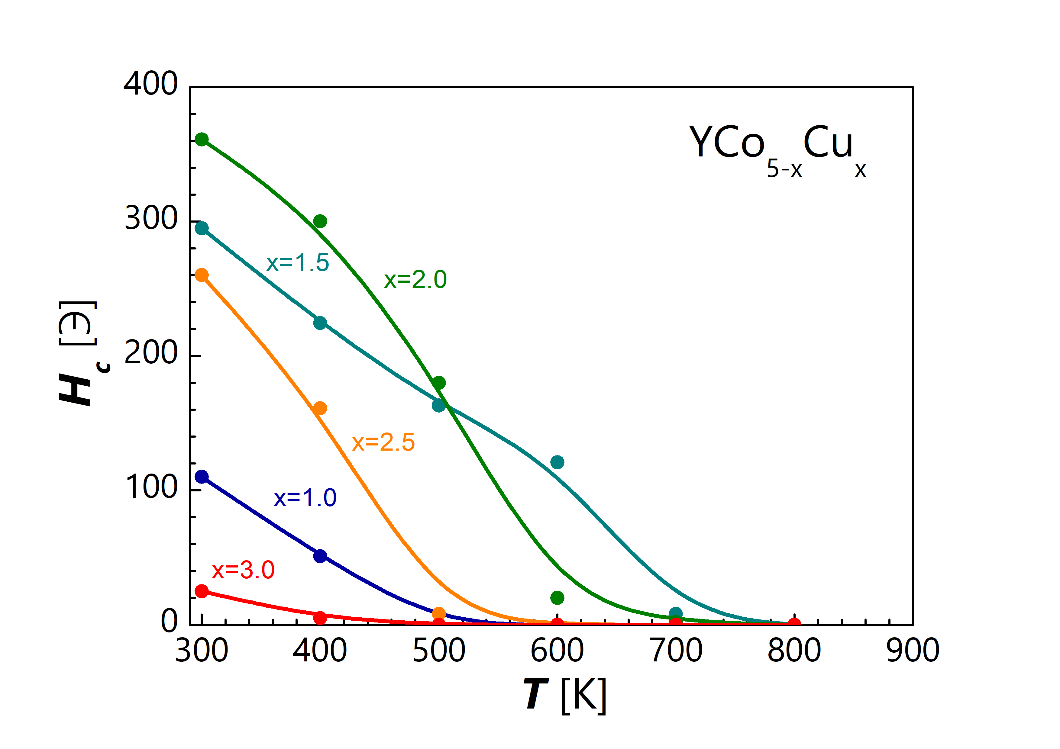 Зависимости коэрцитивной силы (красная линия) и температуры Кюри (синяя линия) сплавов YCo5-xCux от концентрации меди
Температурные зависимости коэрцитивной силы сплавов YCo5-xCux с различным содержанием меди
6
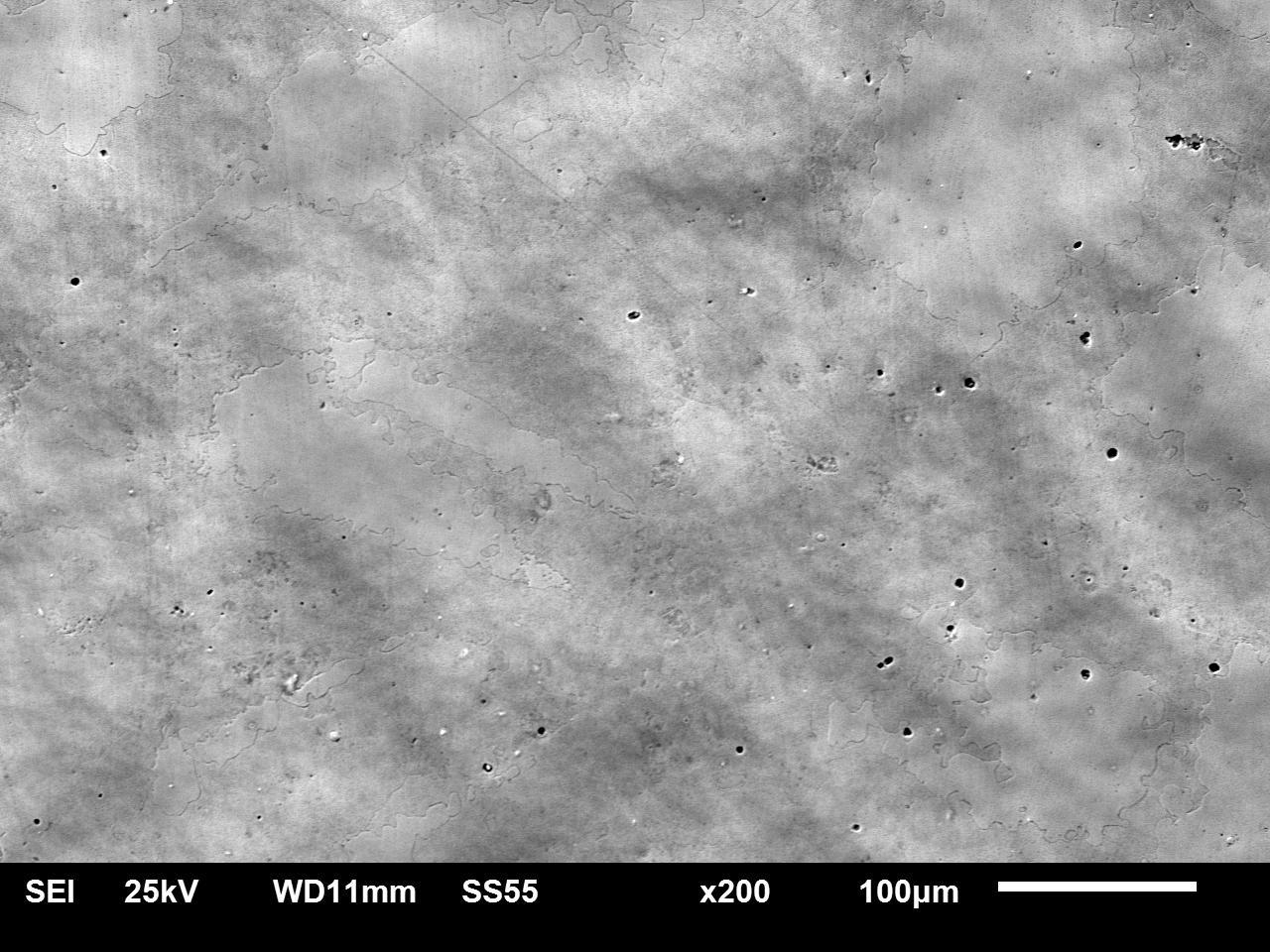 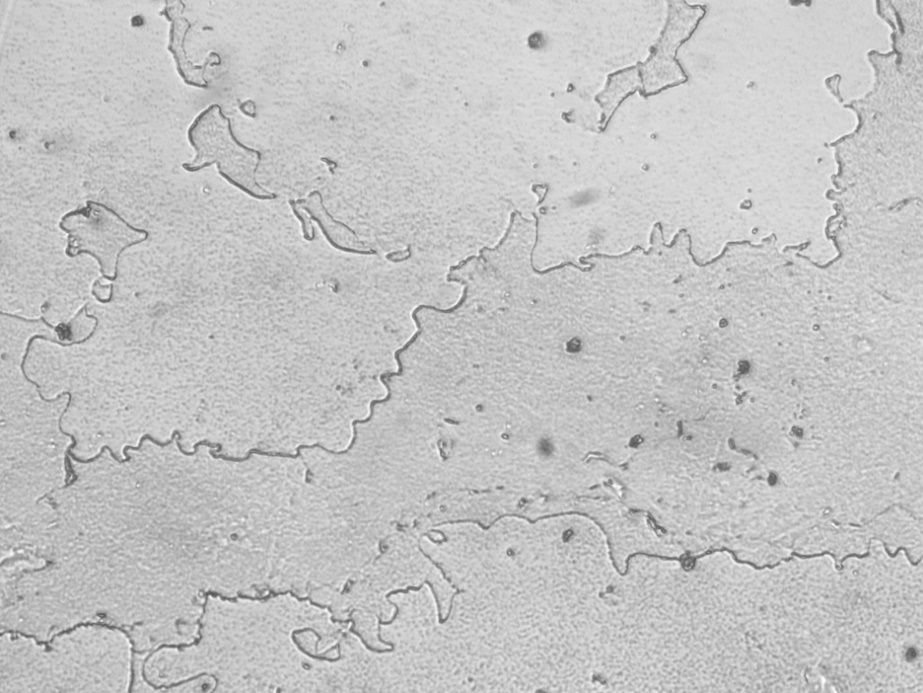 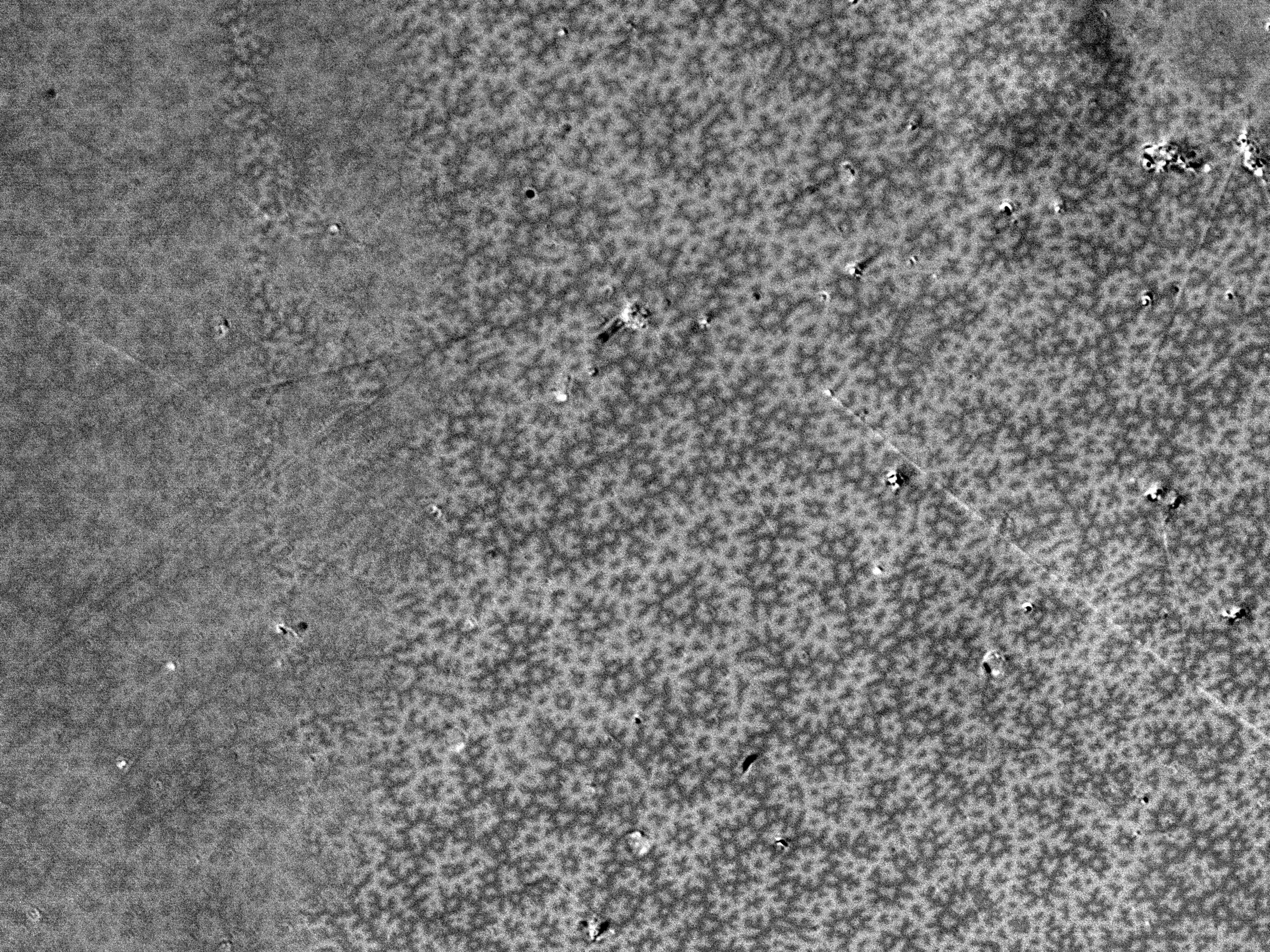 Микроструктура образца YCo5 после электрохимического травления, полученная на металлографическом микроскопе Neophot-30
Изображение РЭМ поверхности образца YCo5
100 мкм
Доменная структура на базисной плоскости образца YCo5
7
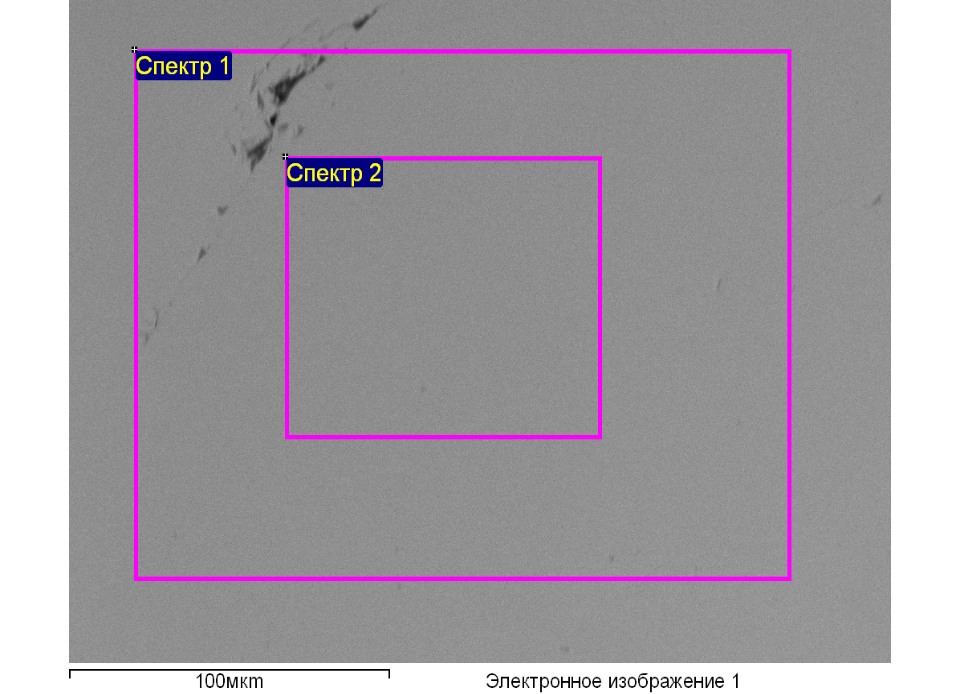 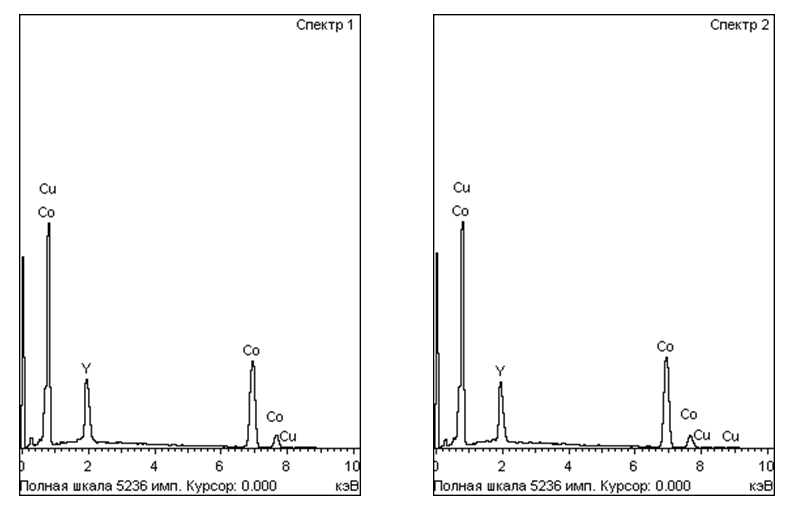 РЭМ-изображение базисной поверхности образца YCo5 в режиме SEI с указанием областей, с которых регистрировались спектры концентрации элементов
Локальный химический состав областей 1 и 2
8
Выводы
Методом вибрационного магнитометра измерены кривые намагничивания и перемагничивания, температурные зависимости намагниченности насыщения, коэрцитивной силы в интервале температур 300 -1000 К для образцов сплавов YCo5-xCux при х=0=3,0. 
Получены зависимости коэрцитивной силы, температуры Кюри, поля анизотропии от концентрации меди при комнатной температуре. Обсуждается корреляция магнитных характеристик с особенностями микроструктуры сплавов YCo5-xCux.
9
Спасибо за внимание
10